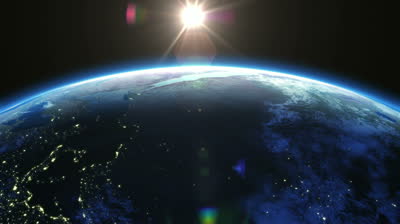 Day and Night
Rotation of the Earth
Experiment
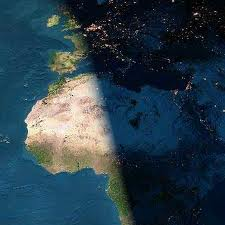 Questions
What does the flash light represent?
When the flashlight was shined was the entire Earth covered in light?
What does the part of the Earth with no light indicate?
What happens when the earth  spins?
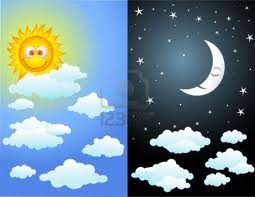 The Earth’s Movement
The Earth revolves around the Sun
It also rotates on its axis 
The axis is an imaginary line on the Earth which connects the North and South Pole 
The Earth is tilted at an angle of 23 ½ o on its axis 
The Earth takes 24 hours to complete a rotation
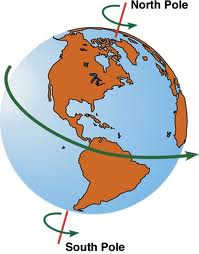 The Earth’s Axis
The Earth’s Movement
This rotation on the axis allows the Earth to experience night and day 
This is because when the Earth rotates one part faces the Sun whilst the other part is against it
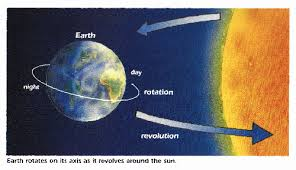 Does all over the Earth get the same amount of Light?
The Earth’s Tilt
The Earth’s tilt causes not all parts of the Earth to experience the same amount of light. 
The north of the Earth has longer days while the south of the Earth has shorter days
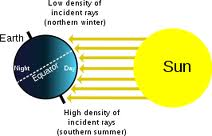 Question
How is it that some parts of the Earth snow while others don’t?
How is it that we have only two seasons while others have four?
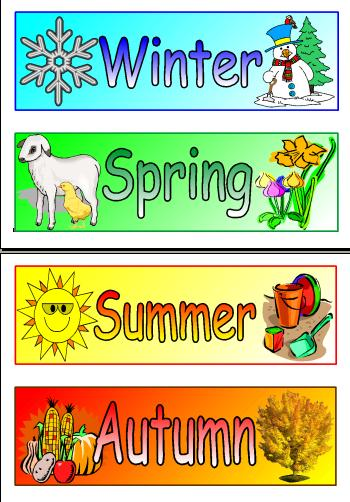 The Earth’s Seasons
This is also caused by the 23 ½ degree tilt on the axis. 
Sun light is dispersed on the surface of the Earth, the middle (Equator) receives the most amount of Sun.
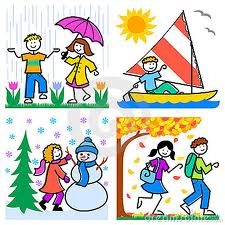 Review Questions
The Earth moves in its orbit around the sun and takes 1 year to complete a ___________. 
It also ______________ on its axis once in every 24 hours. This is called a ________. 
What is the axis?
An imaginary line which passes through the North and South Pole of the Earth
revolution
rotates
day